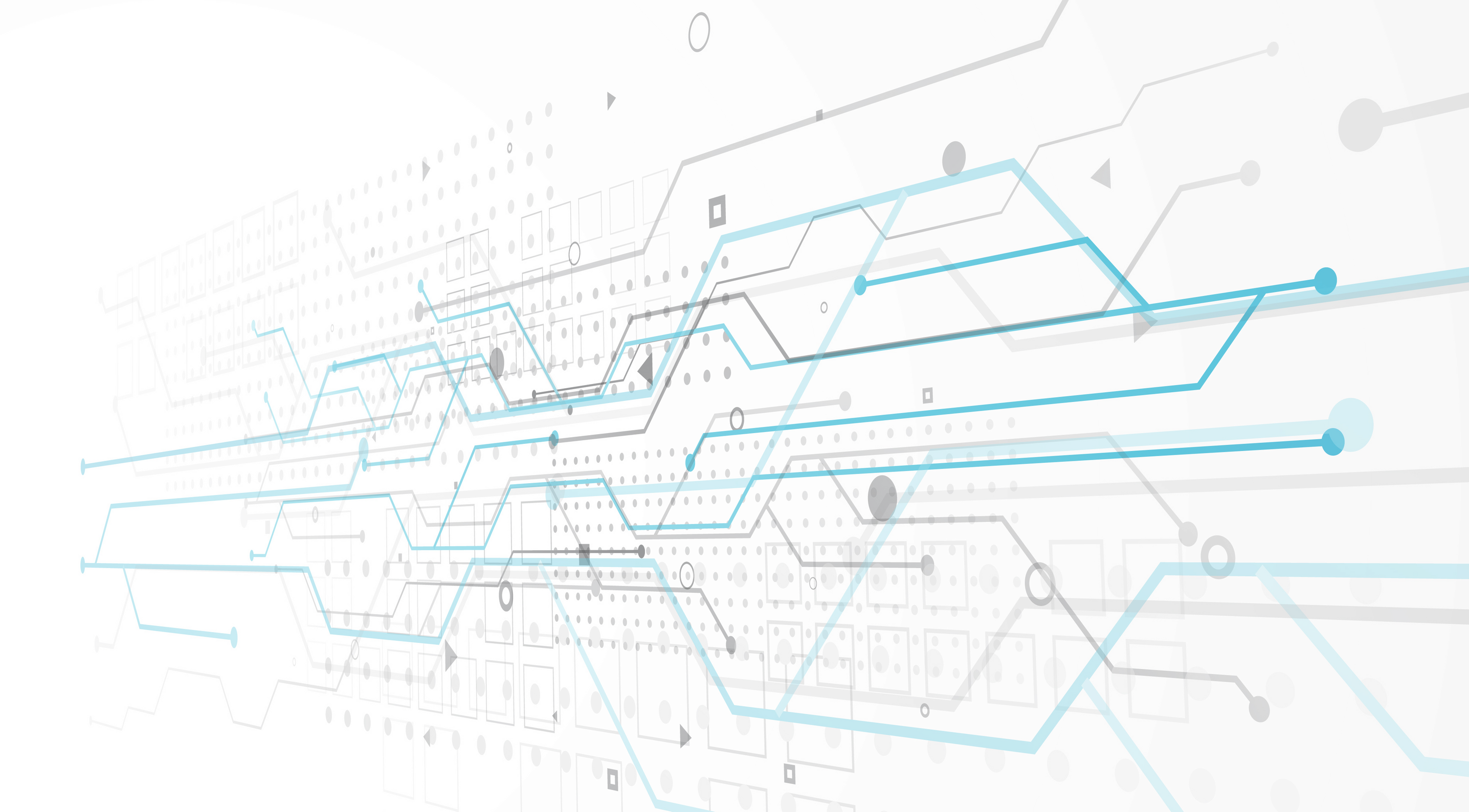 Pay the ransom? Not so fast
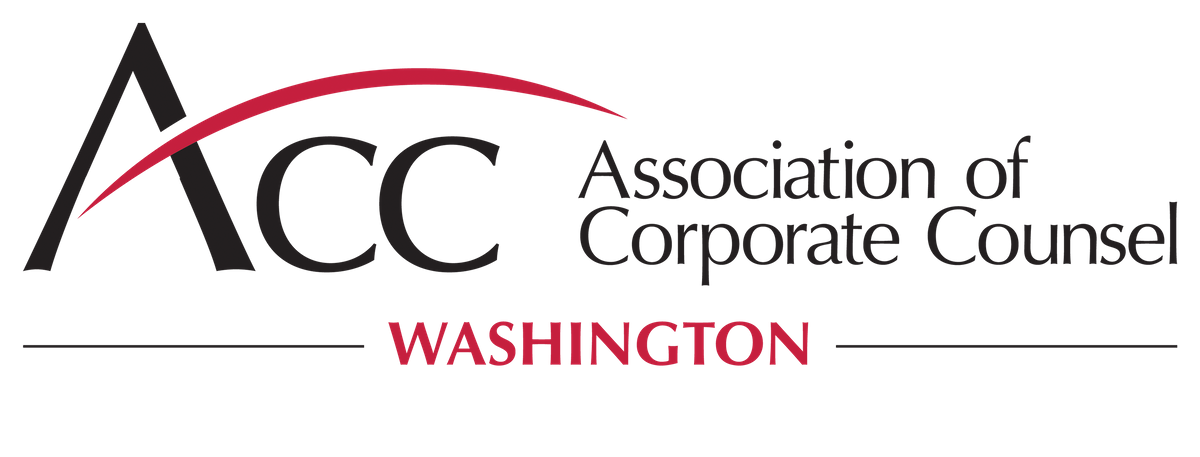 The intersection between OFAC, ransomware and data security incident handlings
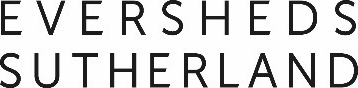 Speakers
Justin OkunSenior Security CounselChime  

Paula BarrettCo-Lead of Global Cybersecurity and Data PrivacyEversheds Sutherland 

Mark HerlachUS Head of International TradeEversheds Sutherland

Sarah PaulUS Head of Corporate Crime and InvestigationsEversheds Sutherland
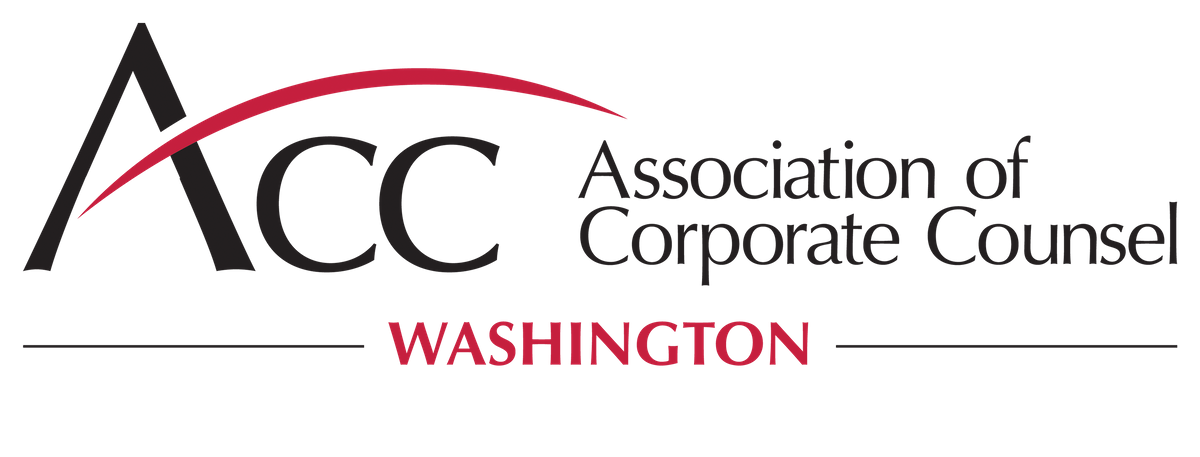 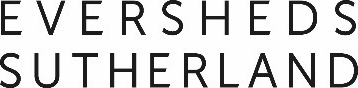 Agenda
Protecting against and effectively responding to a ransomware attack 
OFAC implications of making or facilitating a ransomware payment to state actors, as well as other legal and practical considerations 
Critical infrastructure suppliers and contributors: supply chain, trade and sanctions implications 
The new Cybersecurity Executive Order and what it means for the private sector and federal contractors 
US and international regulations and agencies to keep top of mind (e.g., GDPR, CCPS, CFIUS, FTC)
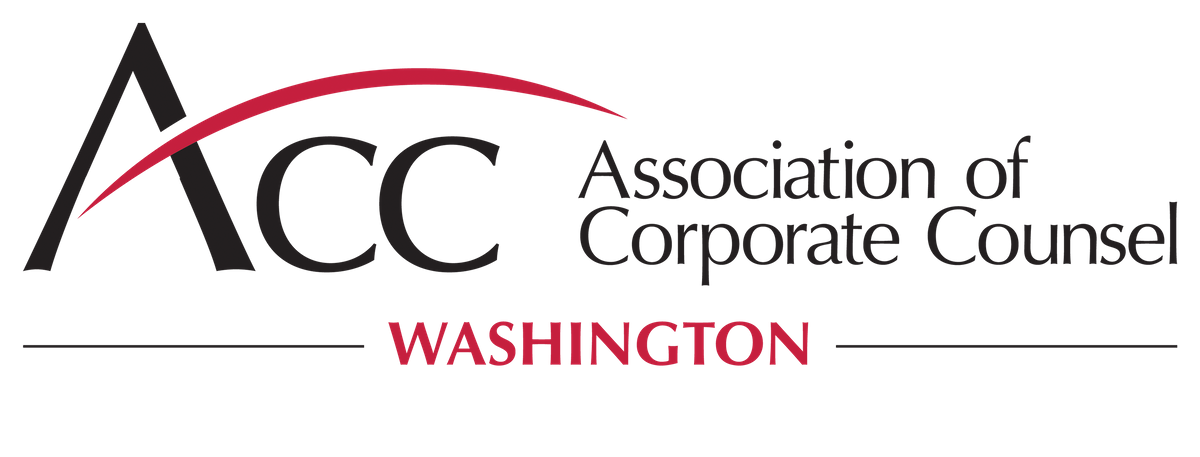 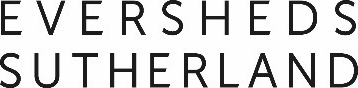 Protecting against and effectively responding to a Ransomware attack
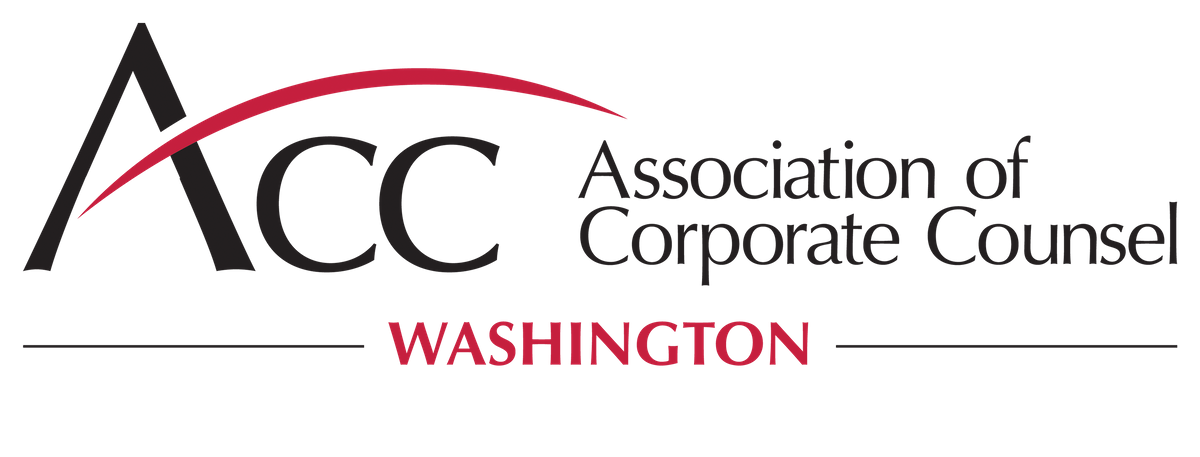 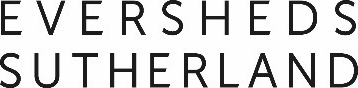 Ransomware attacks – the ABCs
What is ransomware?
A form of malicious software
Designed to block access to a company’s data or other systems
Often through encryption
What is a ransomware attack?
Hacker breaches a company’s IT infrastructure, uses ransomware to encrypt data or systems
Demands that the company pay a ransom in exchange for a decryption key
Sometimes, also threatens to publicly disclose sensitive files unless the ransom is paid
What are some possible consequences of a ransomware attack?
Can prevent the company from being able to conduct business operations, in whole or in part 
Can have ripple effects on other companies or individuals
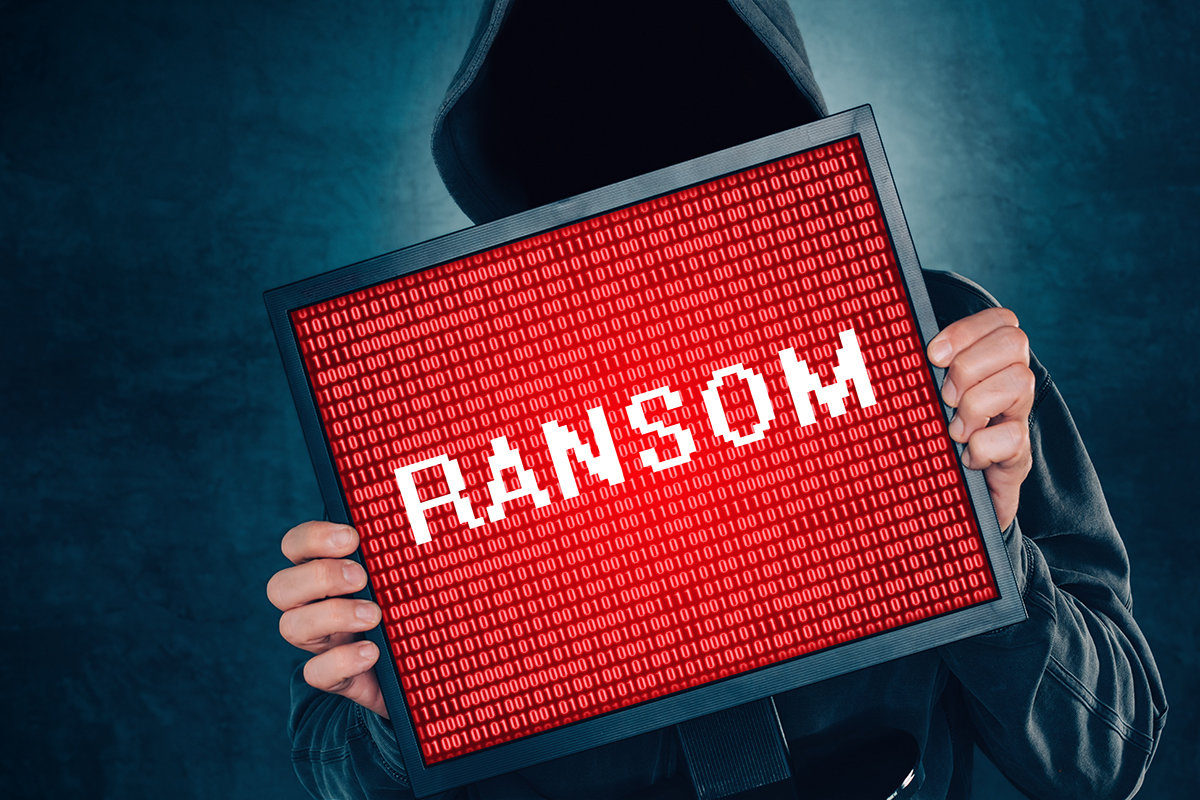 https://www.csoonline.com/article/3236183/what-is-ransomware-how-it-works-and-how-to-remove-it.html
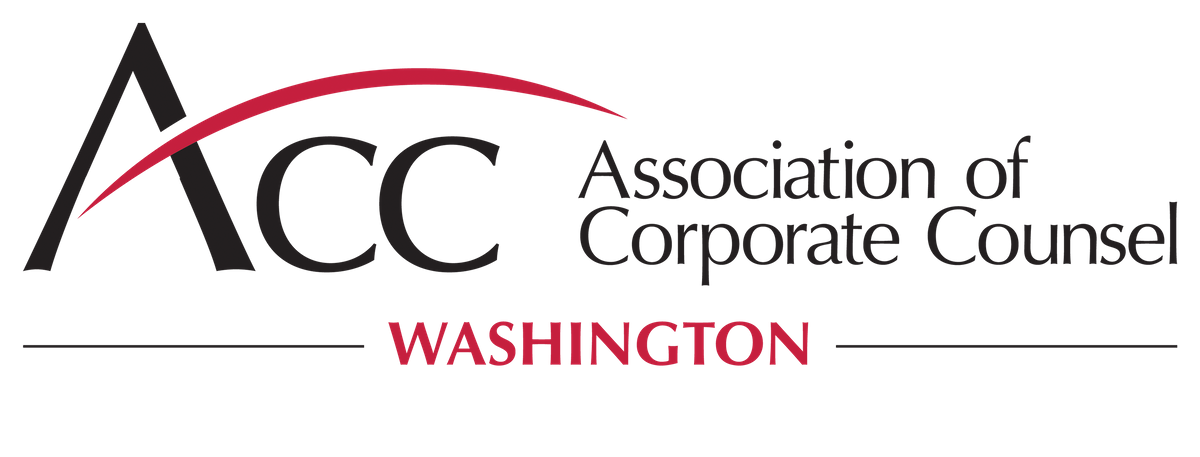 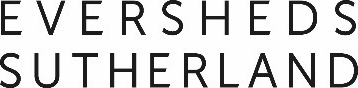 Recent ransomware attacks
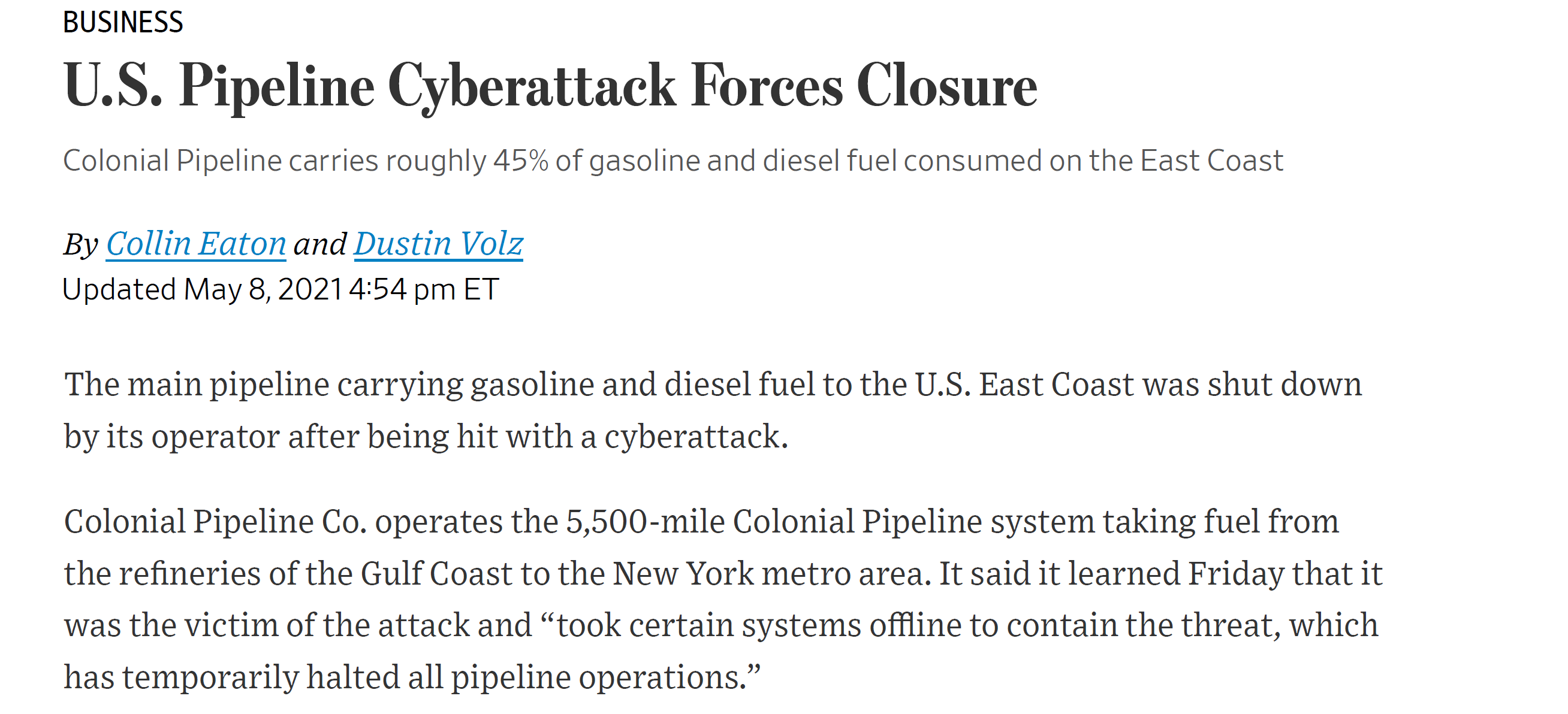 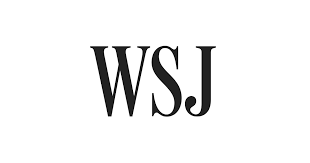 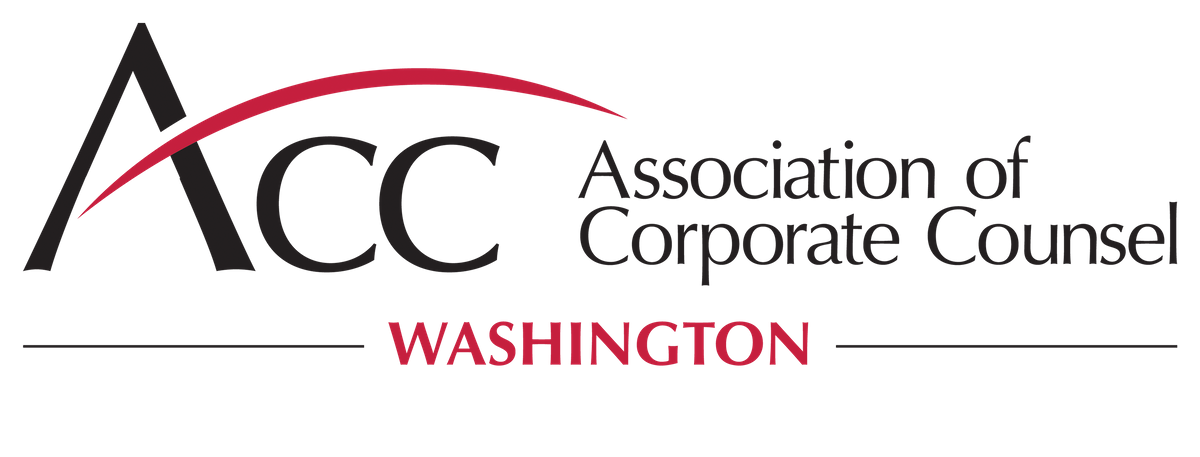 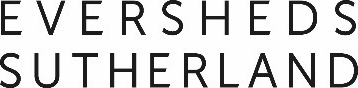 Recent ransomware attacks
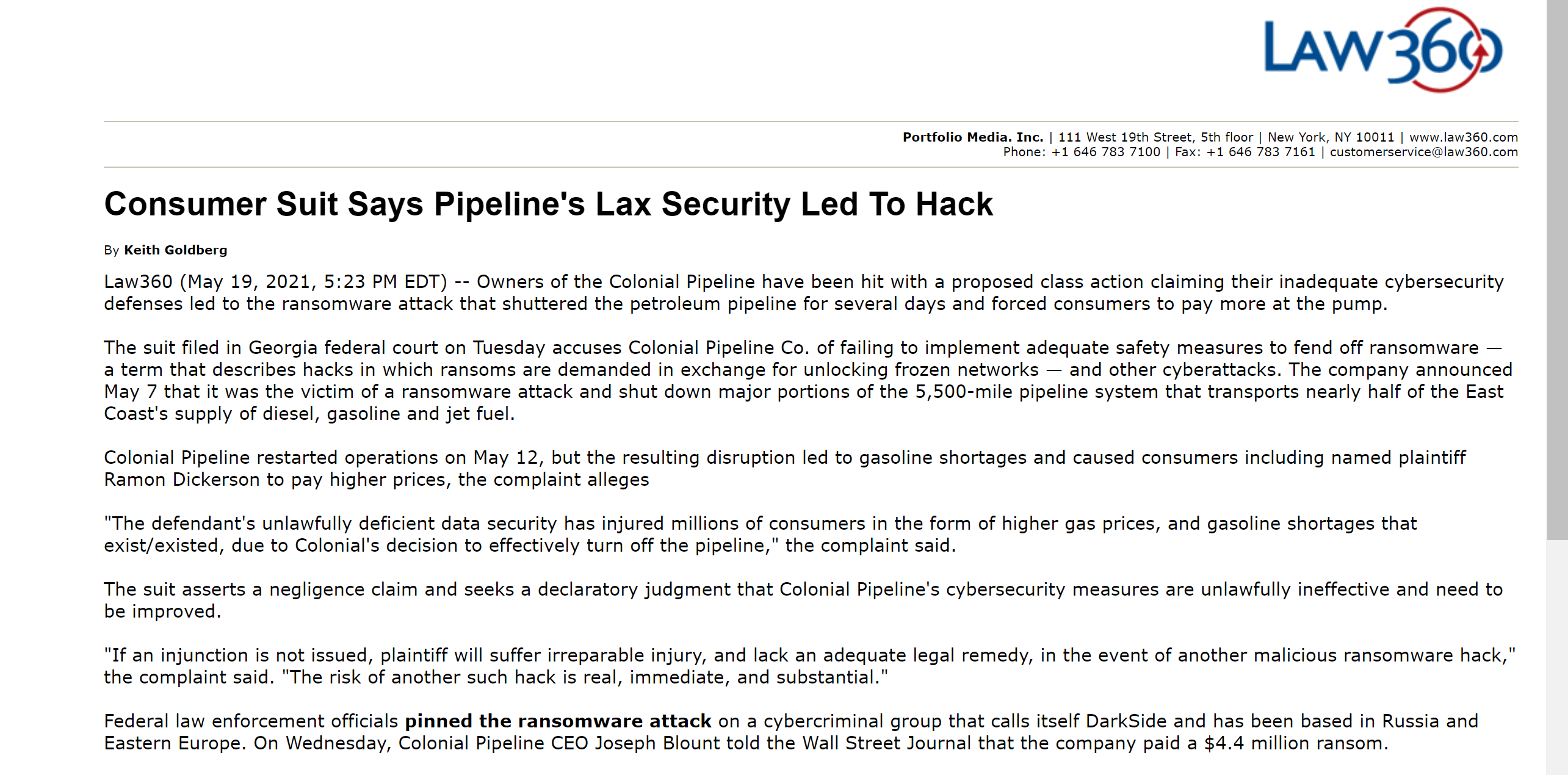 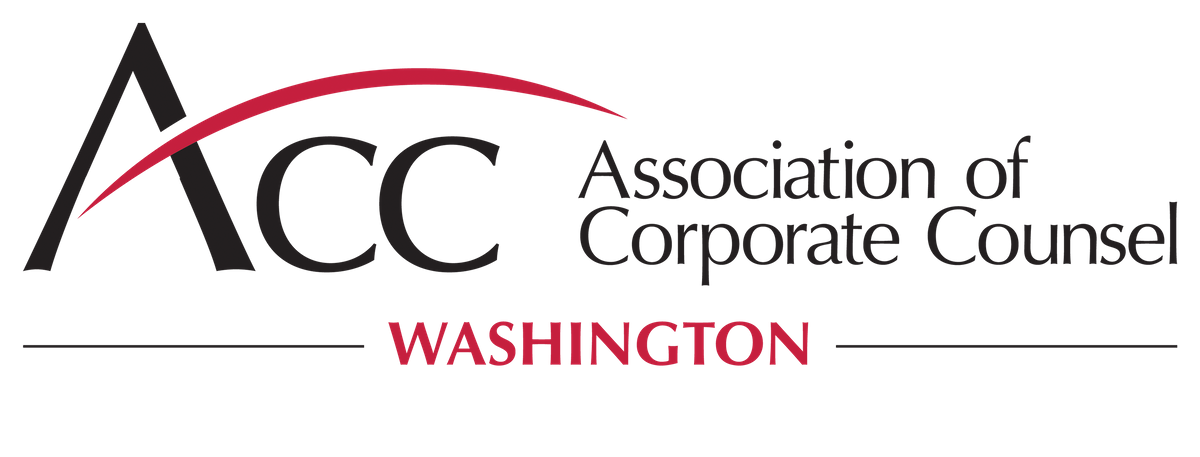 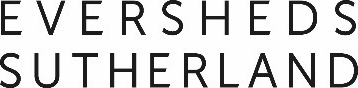 The issue with ransomware
Hope is not a plan 
Instead, plan for the worst, and hope for the best 
Resources about what to include in a plan are available from the Cybersecurity & Infrastructure Security Agency (CISA) 
The breach, as bad as it is, may not be the worst-case scenario—that could be litigation, regulatory enforcement action and reputational damage, particularly if you pay a ransom 
Cybersecurity threats, including the ransomware threat,constantly evolve 
Now, both exfiltration and encryption 
Next step, fabrication?
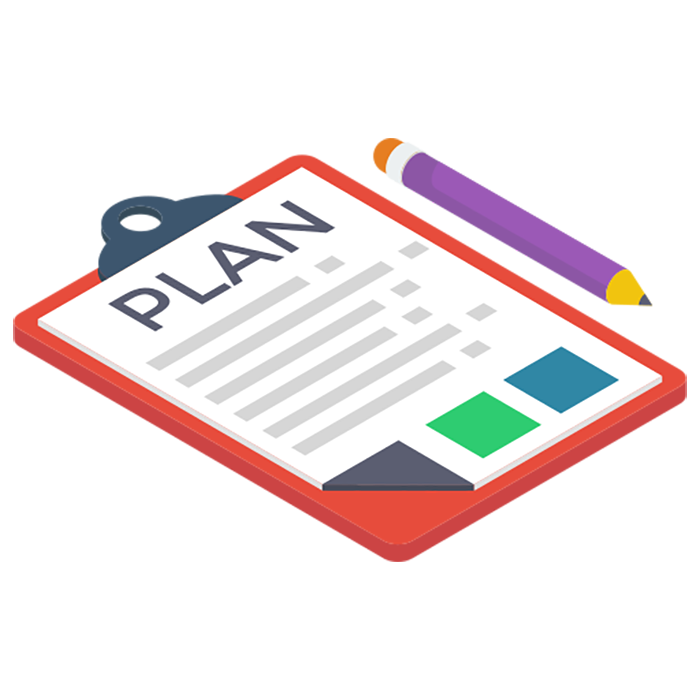 https://helpfuldigital.com/guides-templates-and-tools/how-to-develop-a-crisis-communications-plan/
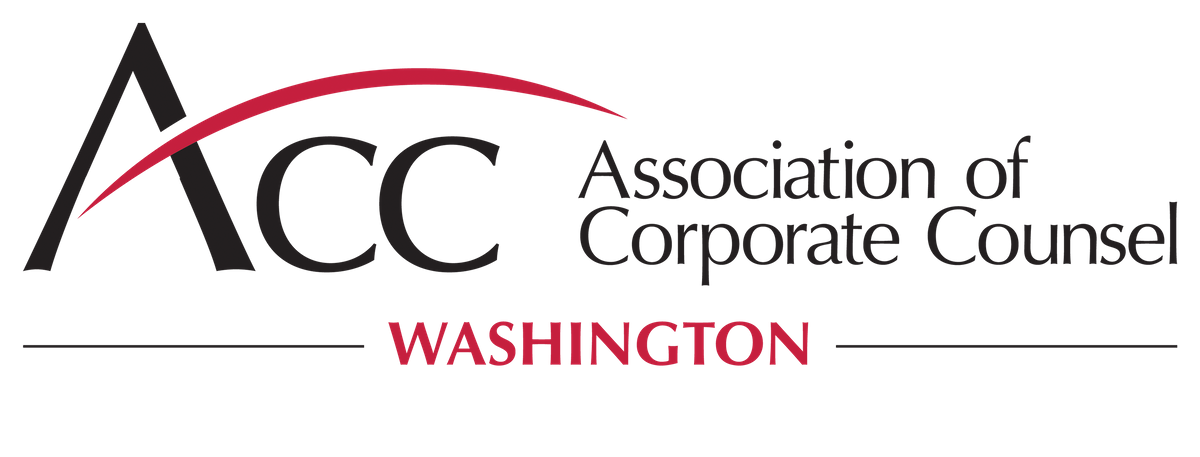 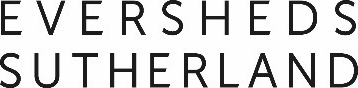 The issue with ransomware
Ransomware is often enabled through the supply chain and greatly impacts the supply chain
Importance of cybersecurity due diligence, vendor risk management, info sharing and insurance 
Increases the litigation risk  
Paying ransom is not necessarily the “easy button” 
It might not even work 
Still need to cleanse systems and close the vulnerability 
If personal data is impacted, still must report 
Taxes 
Sanctions and material support to terrorism restrictions
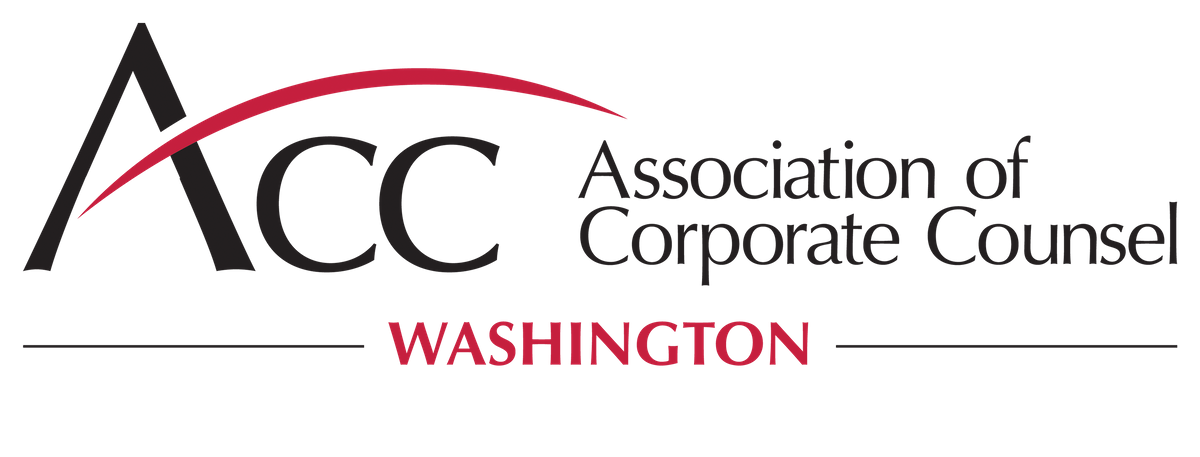 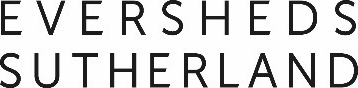 OFAC implications of making or facilitating a ransomware payment to state actors, as well as other legal and practical considerations
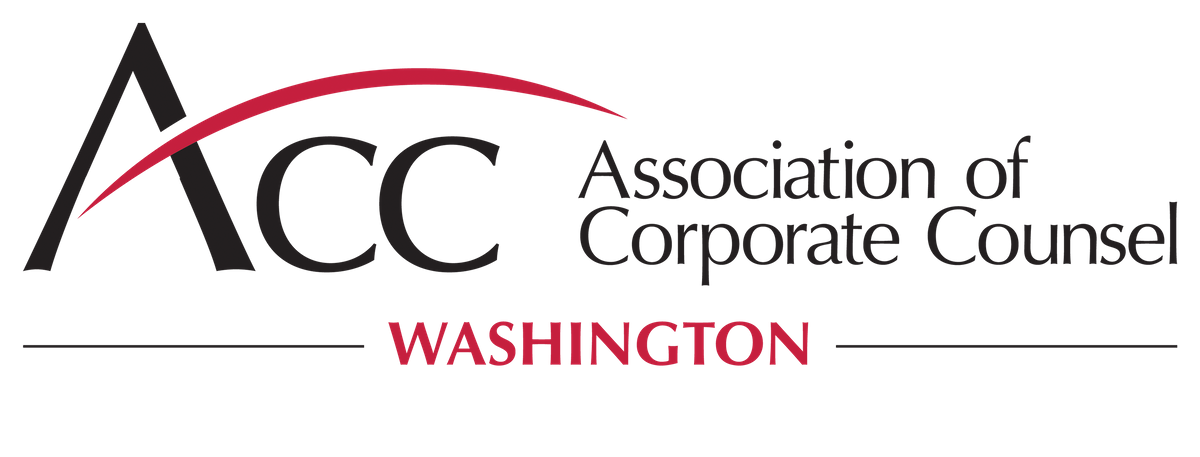 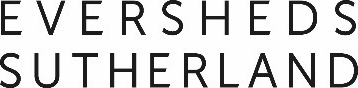 OFAC’s Ransomware Advisory
On October 1, 2020, the Office of Foreign Assets Control (“OFAC”) issued an advisory to highlight the sanctions risks associated with ransomware payments (the “Advisory”)
The Advisory:
Warns companies that facilitating ransomware payments risks violating OFAC regulations
Notes that ransomware payments may also embolden cyber actors to engage in future attacks
Explains that OFAC has designated numerous malicious cyber actors under its cyber-related sanctions program and other sanctions programs
States that license applications involving ransomware payments will be subject to a presumption of denial
Encourages companies to report ransomware attacks to law enforcement
Reiterates that OFAC encourages companies to implement risk-based sanctions compliance programs

In general, the Advisory makes clear that exigent circumstances do not relieve companies of their sanctions compliance obligations and emphasizes that OFAC may impose civil penalties based on strict liability
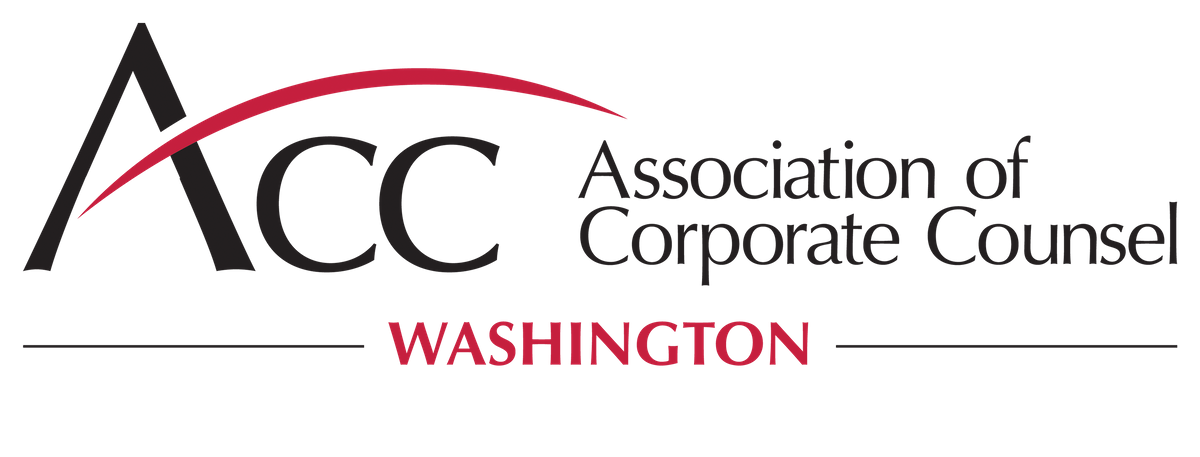 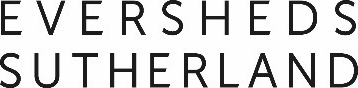 Takeaways from OFAC’s Ransomware Advisory
The FBI recommends against paying the ransom 
Consider the real risk of sanctions violations associated with paying a ransom
Do not pin your hopes on obtaining a license involving a ransomware payment 
Take steps to prevent ransomware attacks from occurring in the first place
Develop procedures for conducting sanctions due diligence of the attacker
Include this sanctions risk in your ransomware crisis plan, and make employees aware of it
Cooperate with law enforcement, both during and after a ransomware attack
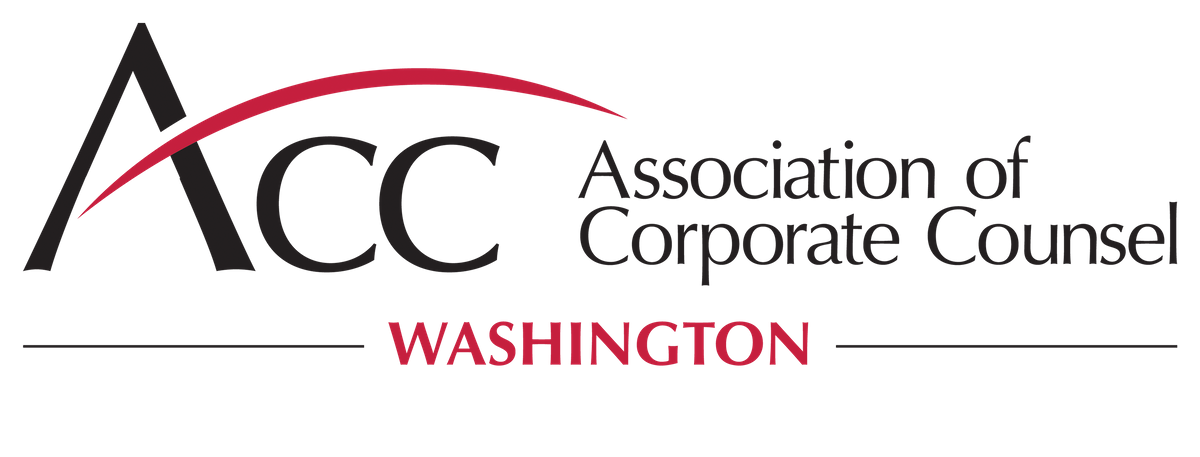 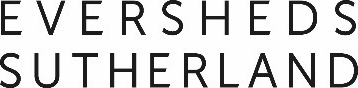 Critical infrastructure suppliers and contributors: supply chain, trade and sanctions implications
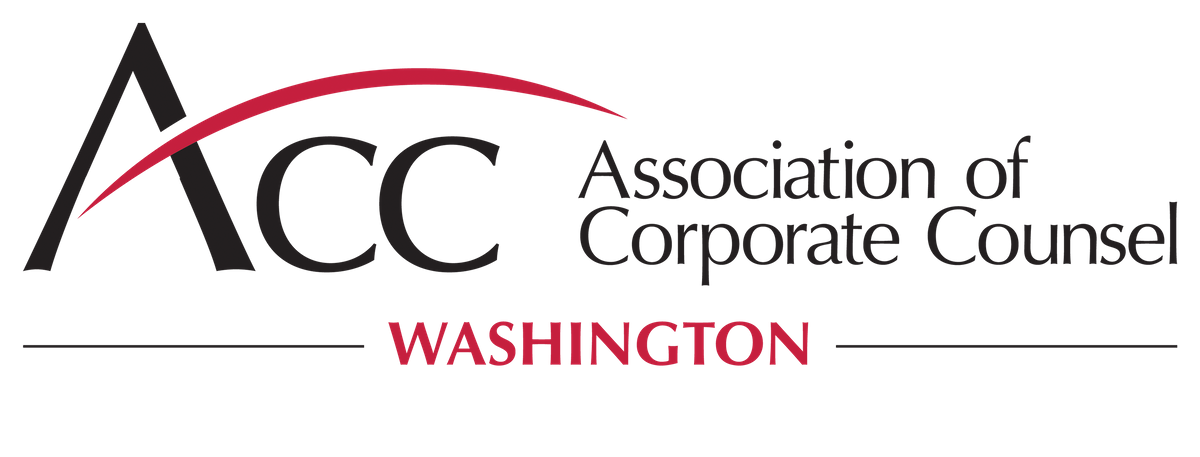 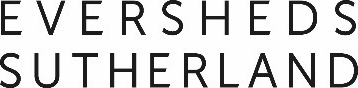 Vulnerability has many faces
Time to step back and adopt a holistic approach
Ask “What if . . . ?”
Identify choke points and potential weaknesses
Anticipate how a state actor or rogue group can gain leverage
Ransomware attacks are simply one manifestation of larger set of vulnerabilities
International trade risk has multiple dimensions
Recent US government actions illustrate breadth of the problem
Proactive steps required to manage risk
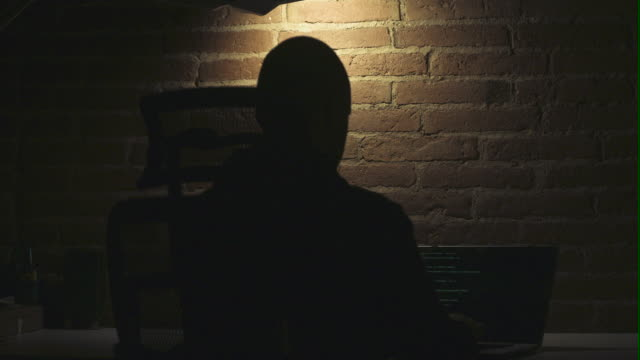 https://www.gettyimages.com/detail/video/hacker-man-typing-code-at-laptop-stock-footage/1089071324
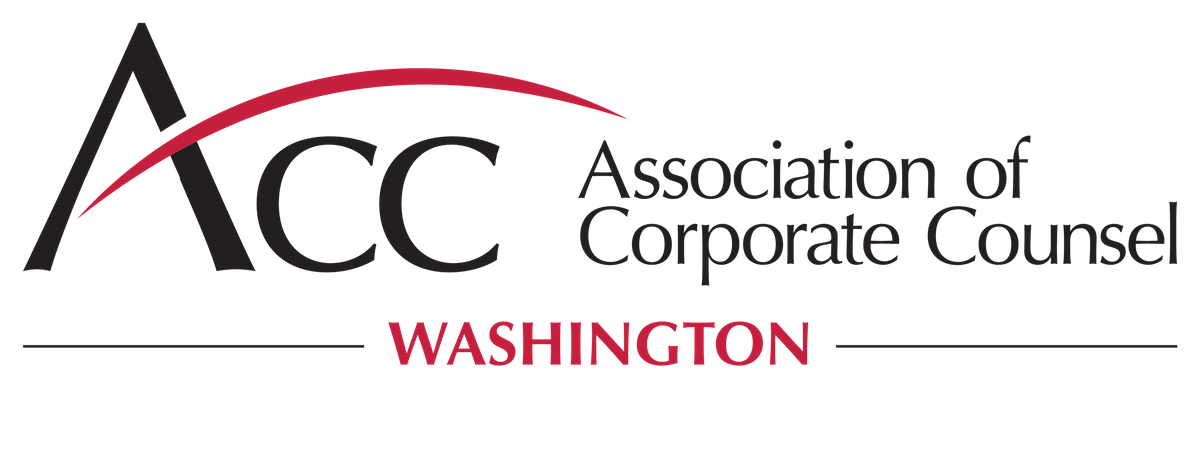 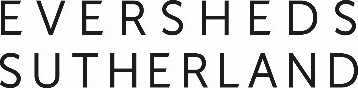 Scope of critical infrastructure expanding
What is “critical” has evolved
Points of vulnerability now exist in new contexts
Defense and energy are no longer the only concerns
Critical technologies and sensitive personal data
Government controls are becoming more pervasive
Restrictions on exports of technology
Restrictions on adversaries equipment within critical infrastructure
Cheaper is not always better
Balance between commercial and national security interests
Increased scrutiny of foreign investment and access to critical technologies reflected in the new CFIUS process
Holistic approach essential to identify potential threats and develop robust systems
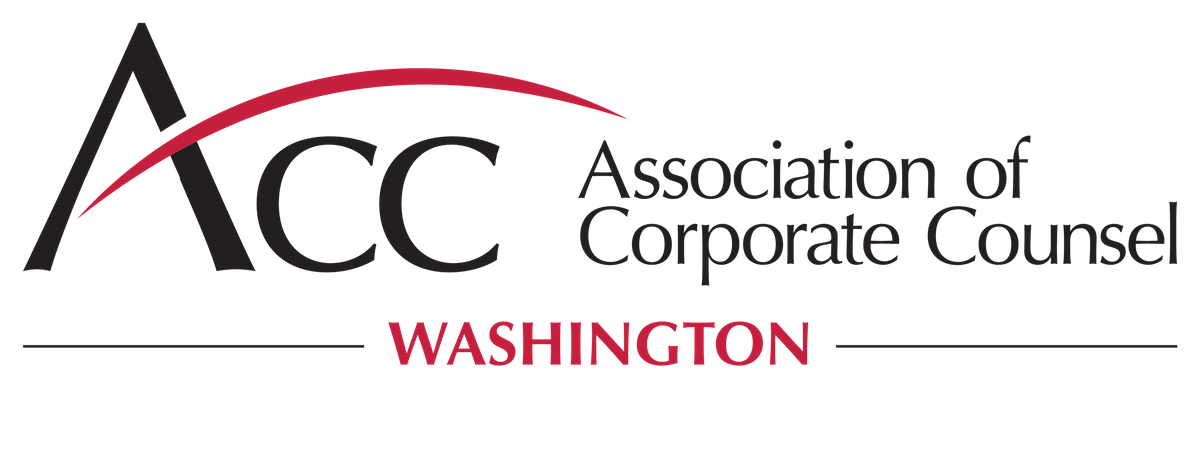 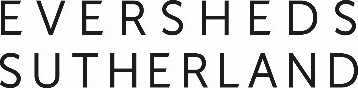 Supply chains – the demise of  “just in time”
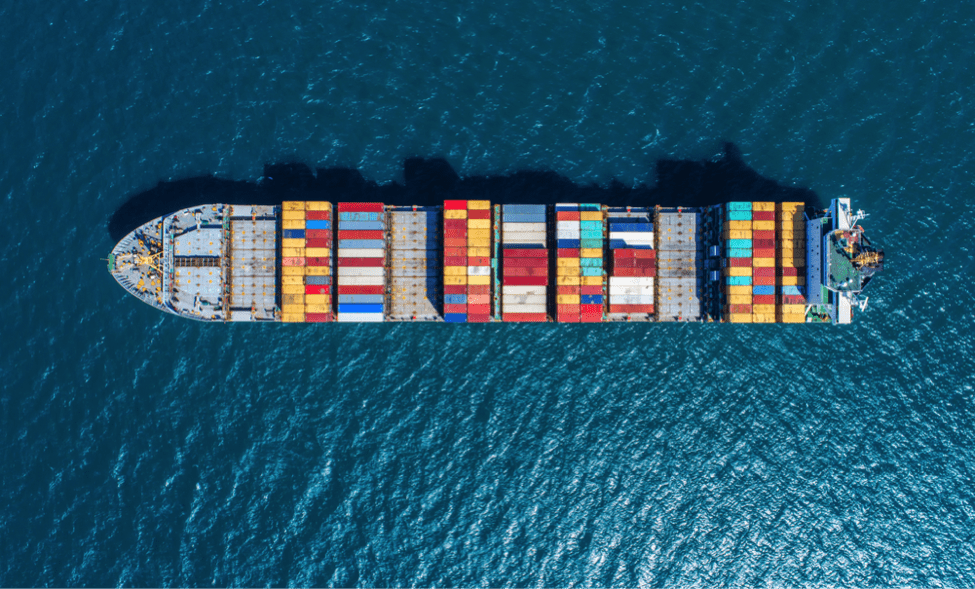 Geographic vulnerability
Dependency
Timing considerations
State Actor implications
Importance of proactive approach and ongoing risk analysis
Plan for how you will respond (or even find out about) your vendors being subject to a ransomware attack
Constructive and defensive perspectives are both important
Pros and cons of given suppliers
Hedge your bets
Monitor sanctions and other international trade developments
Rules can change overnight
Commercial opportunities for Western companies
https://www.universalcargo.com/how-much-cargo-can-the-largest-shipping-container-ship-really-hold/
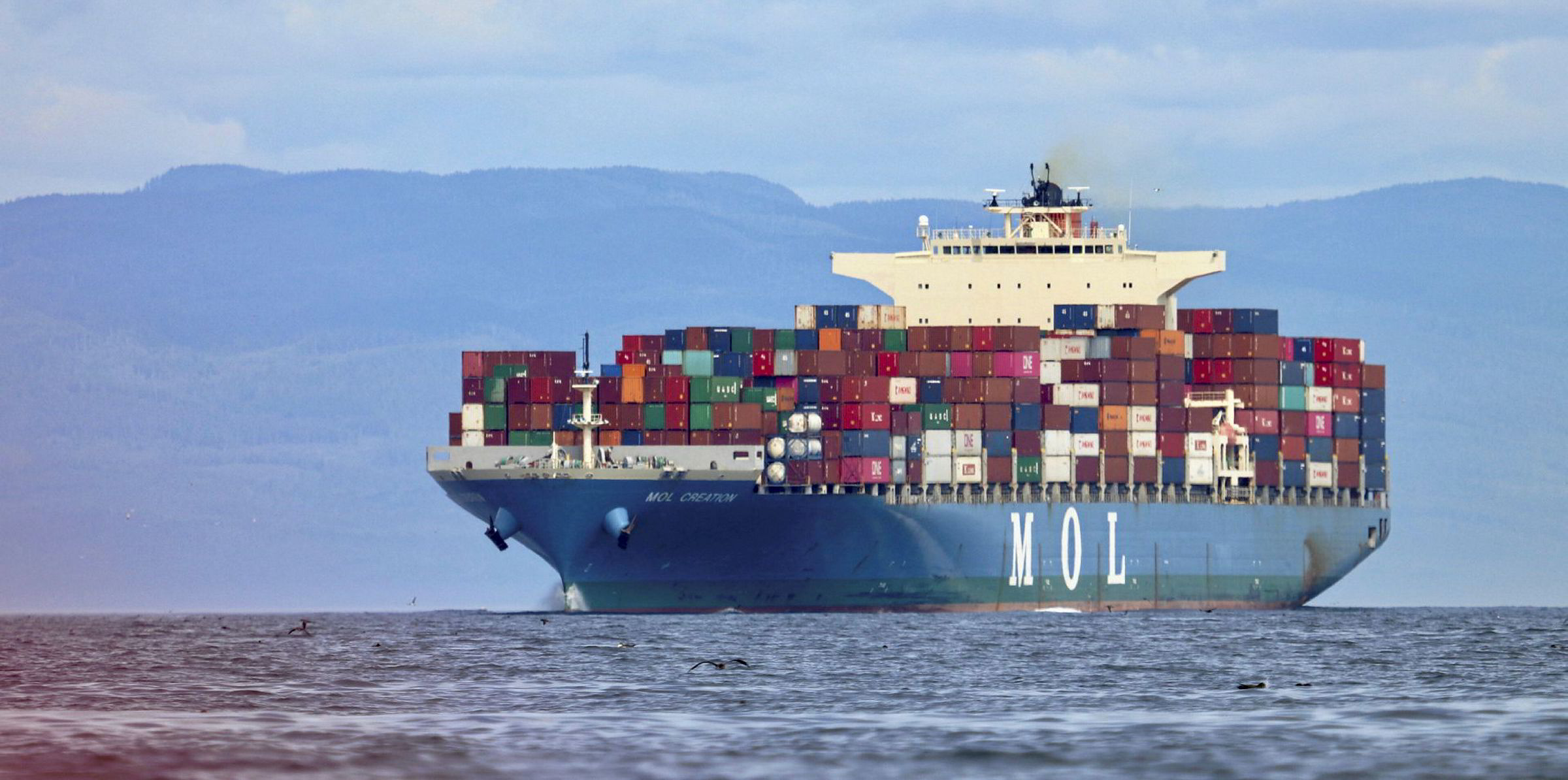 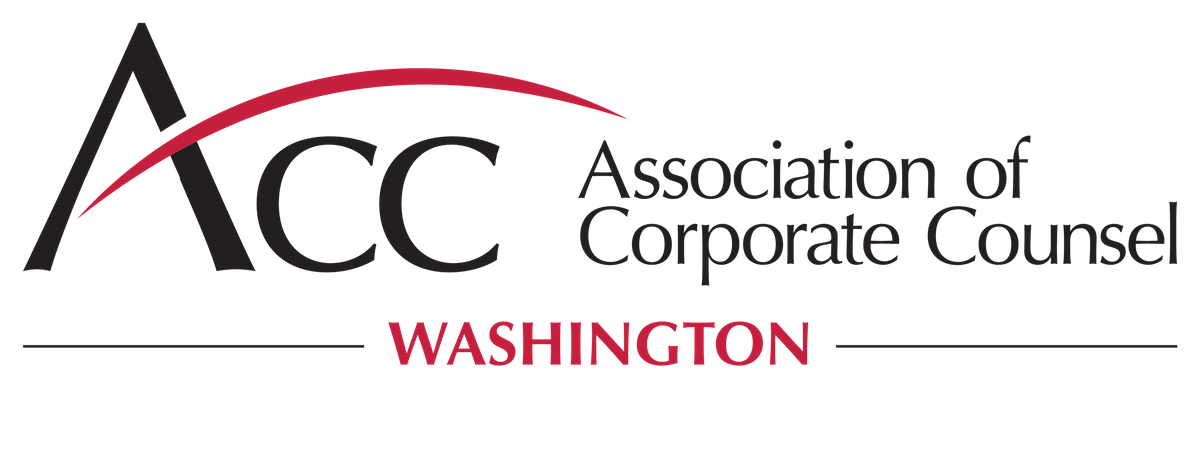 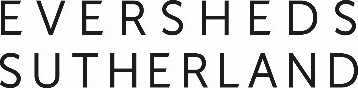 https://www.rechargenews.com/transition/hydrogen-can-power-virtually-all-container-ships-crossing-the-pacific/2-1-767073
The new Cybersecurity Executive Order and what it means for the private sector and federal contractors
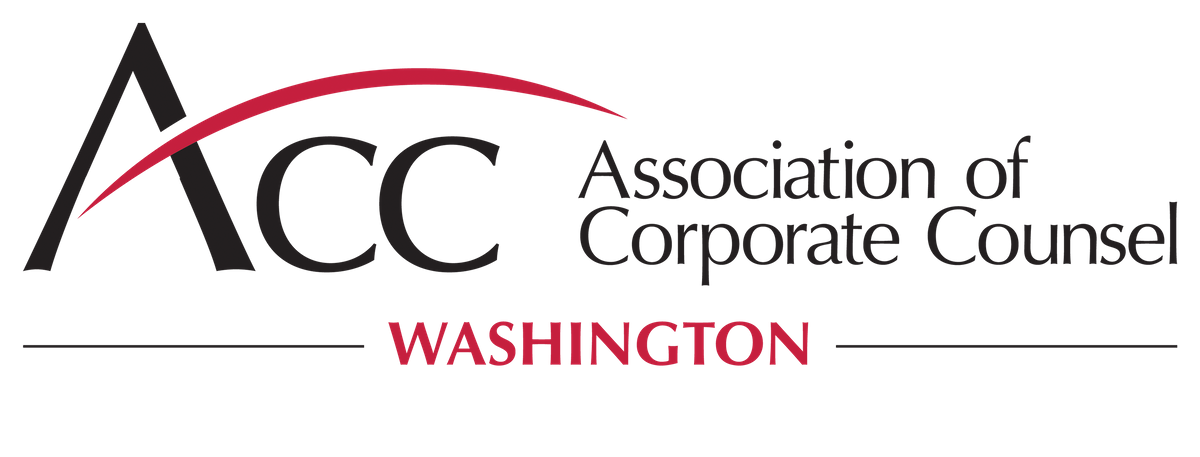 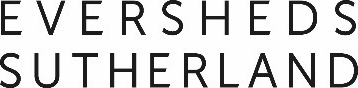 Cybersecurity developments
Back up and test
Update and patch promptly
Segment networks
Third-party pen tests
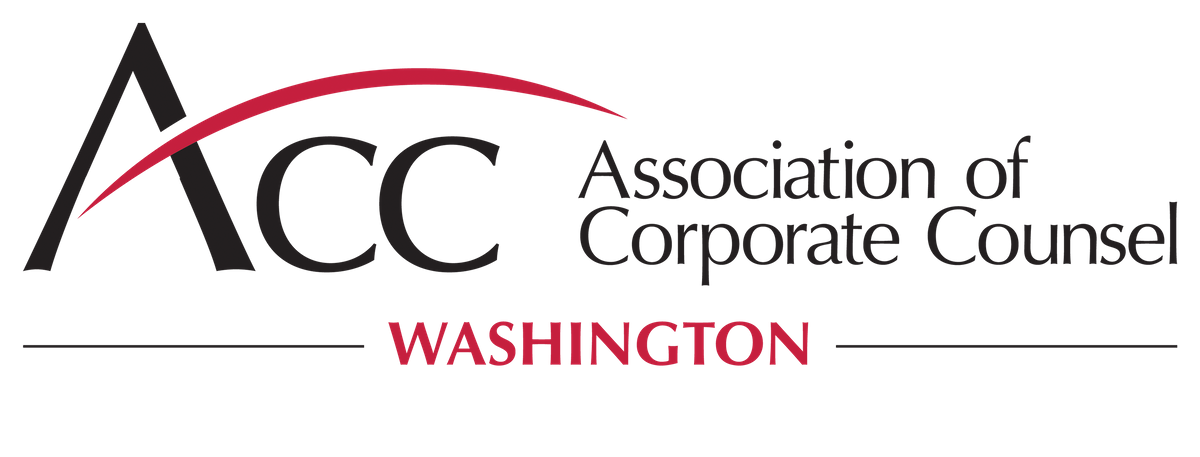 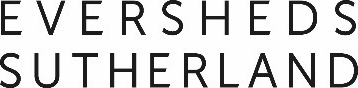 US and international regulations and agencies to keep top of mind (e.g., GDPR, CCPA, CFIUS, FTC)
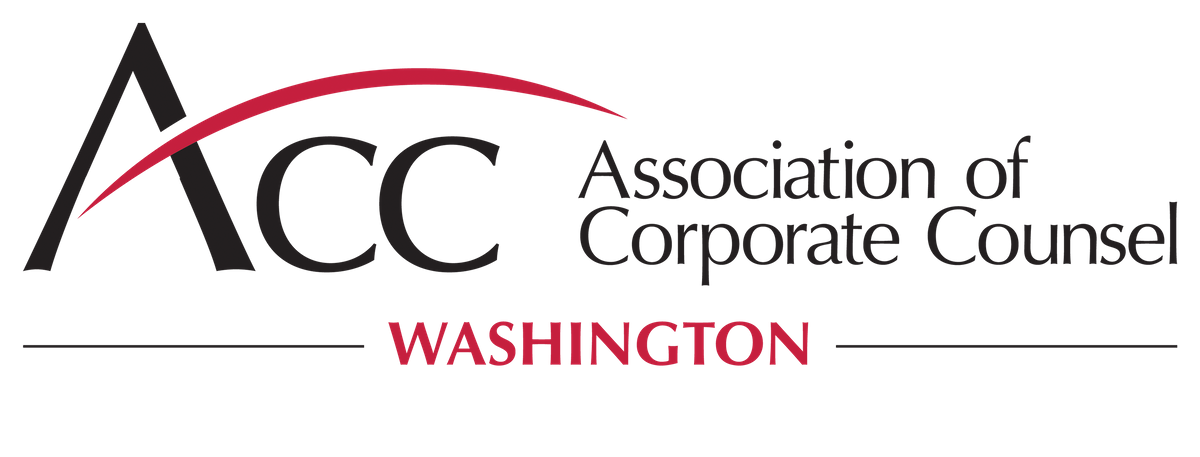 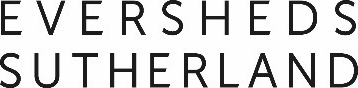 Things to keep top of mind
Increasing concern over international dependency
Pandemic demonstrated serious implications of this concern
Buy America/onshoring trend in United States
China’s efforts to become less dependent on US technology
China-US competition  
Domestic control over critical infrastructure
Foreign investment restrictions on the rise globally
Access to knowledge and critical technology a new FDI focus
SOEs present particular challenges 
Disruptive capabilities of state actors
Ransomware attacks just one manifestation of new challenges to “business as usual”
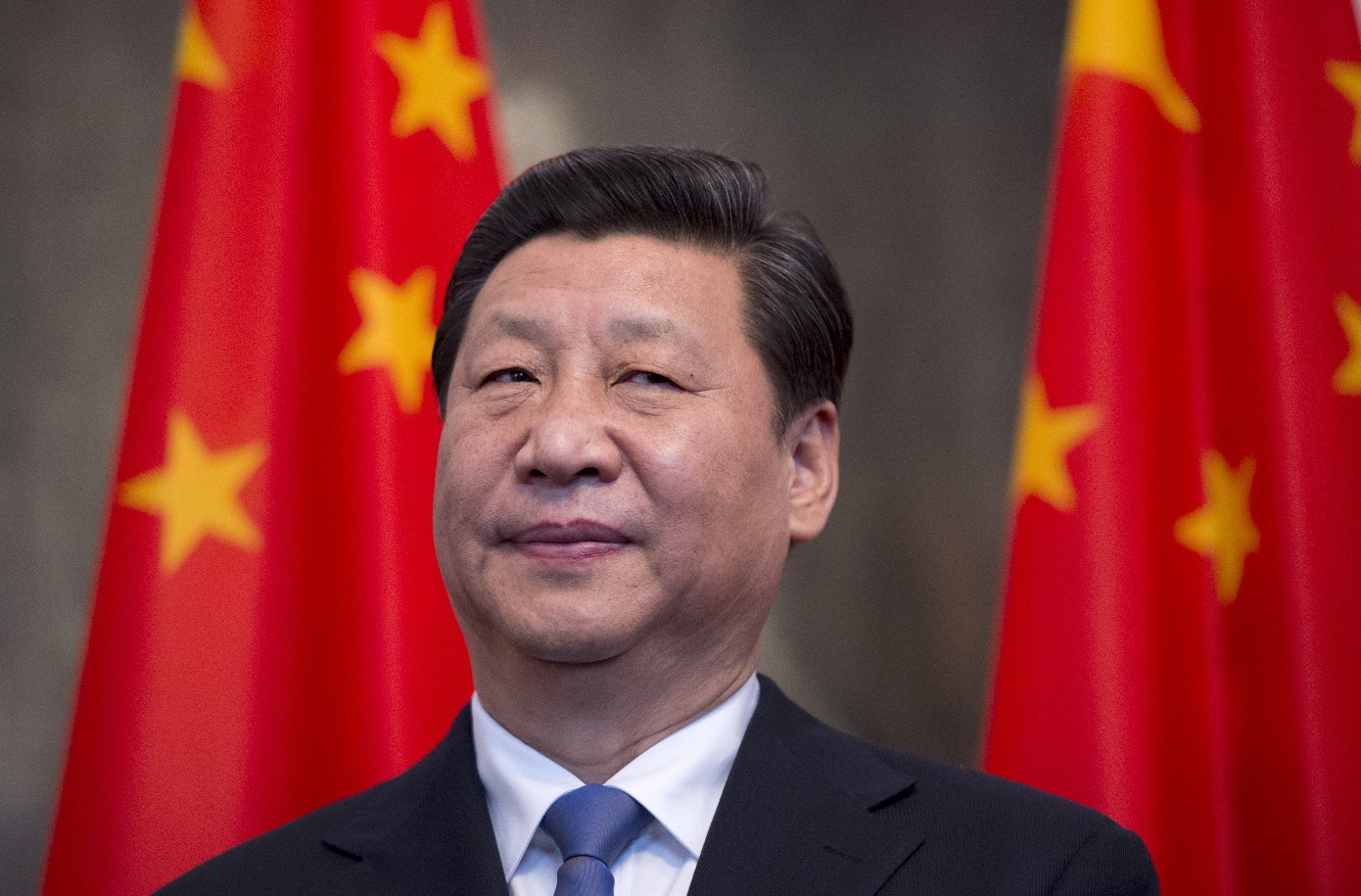 https://time.com/4284795/panama-papers-xi-jinping/
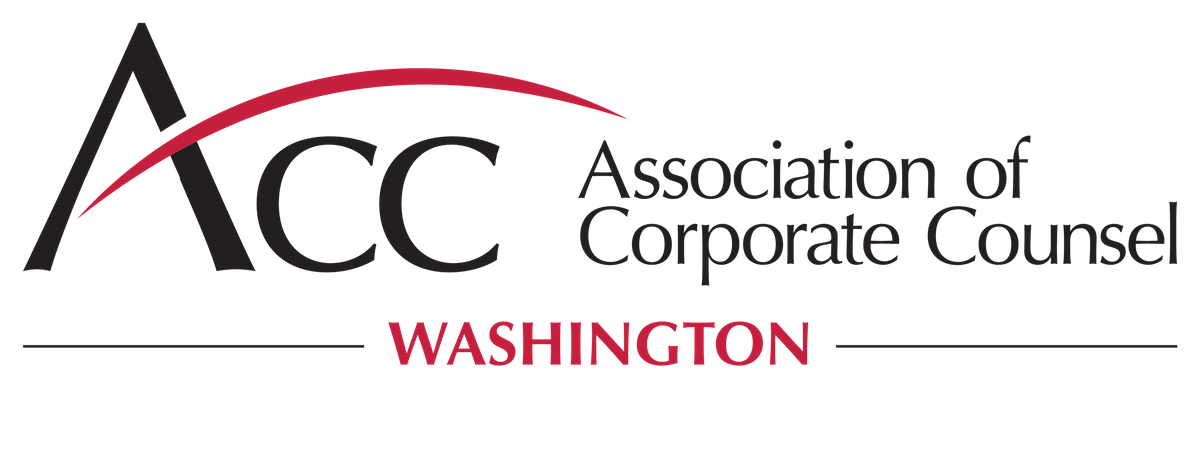 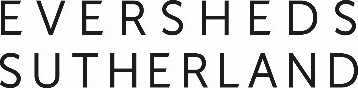 Questions?
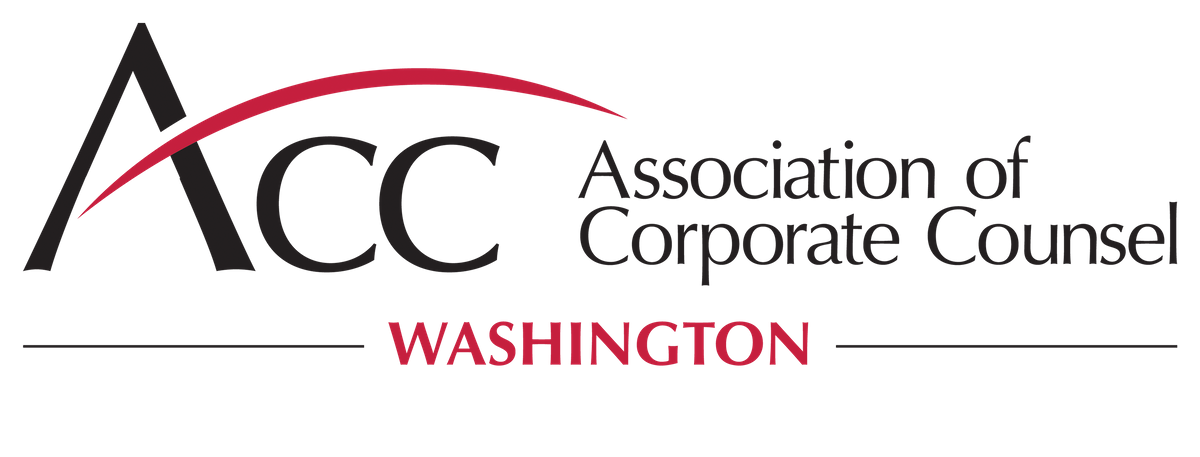 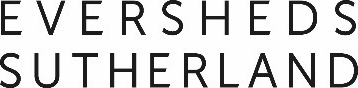 Contact our speakers
Paula BarrettCo-Lead of Global Cybersecurity and Data Privacypaulabarrett@eversheds-sutherland.com +44 207 919 4638

Mark HerlachUS Head of International Trademarkherlach@eversheds-sutherland.com +1 202 383 0172

Sarah PaulUS Head of Corporate Crime and Investigationssarahpaul@eversheds-sutherland.com +1 212 301 6587
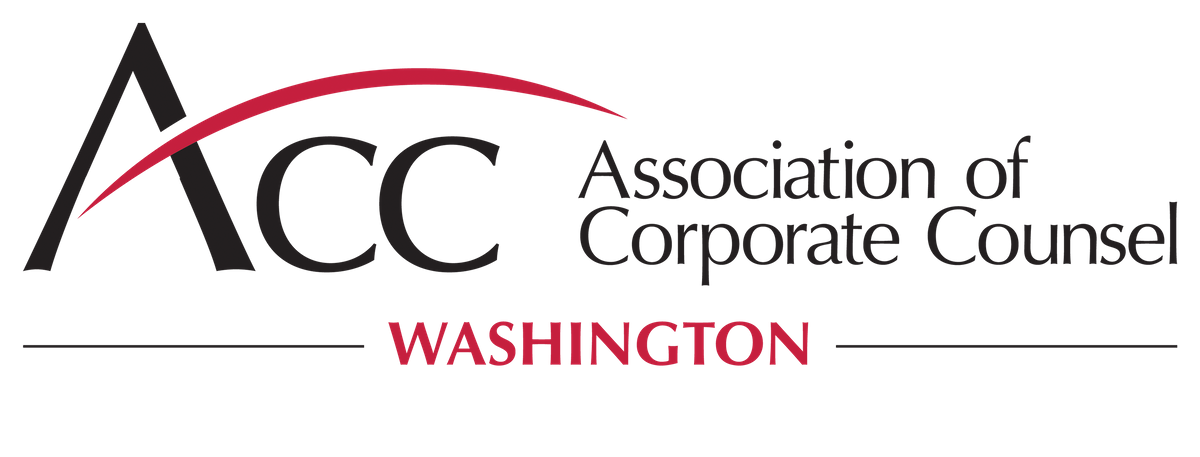 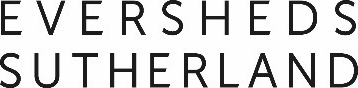